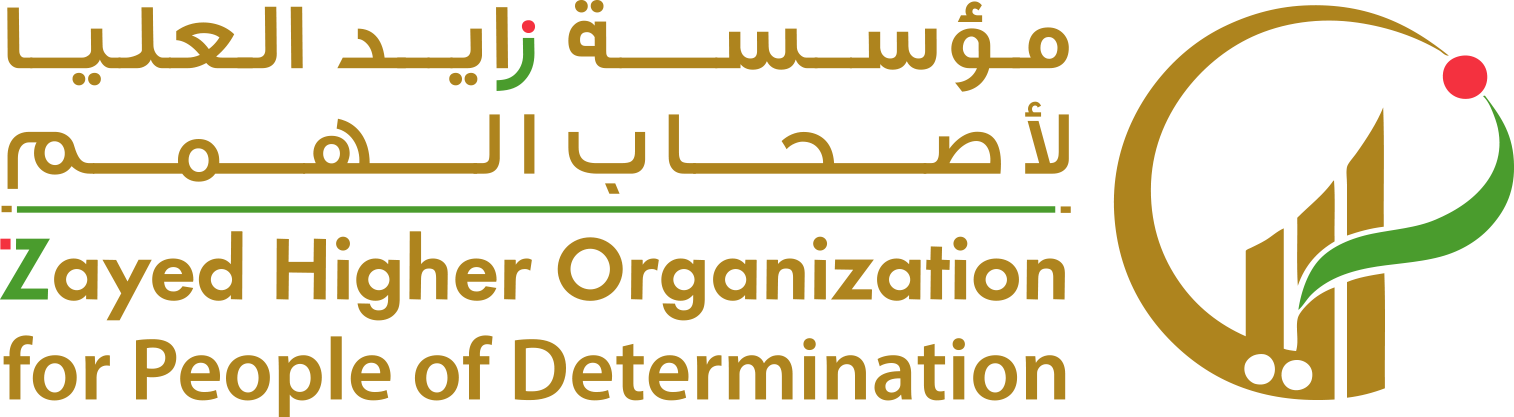 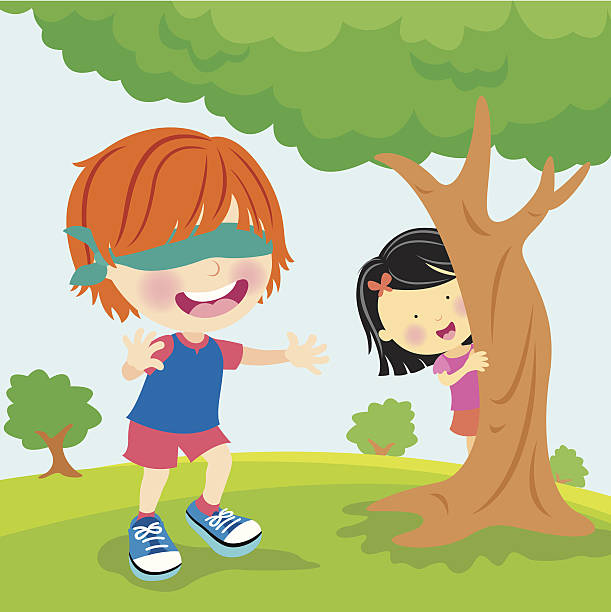 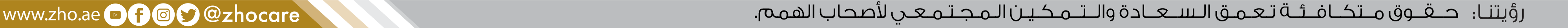 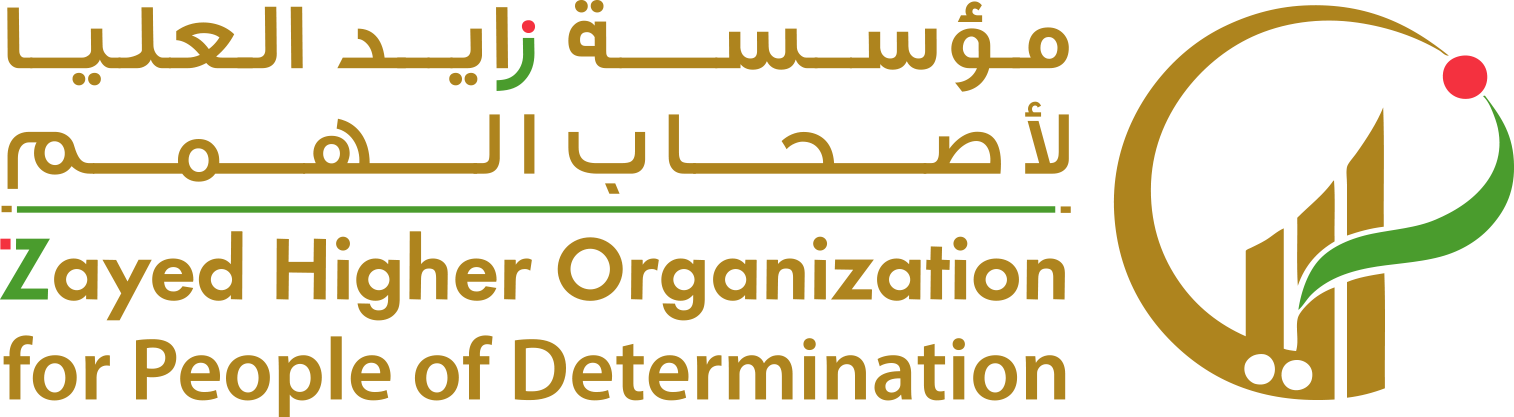 تابع درس : لعبة الاستغمامية
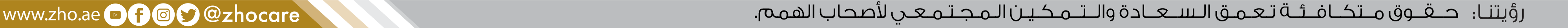 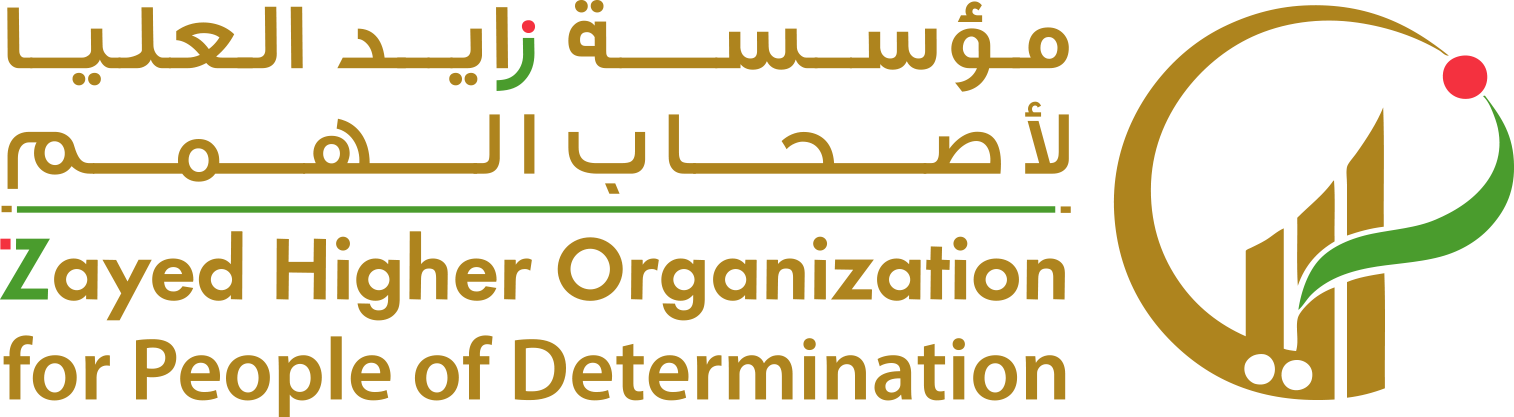 تركيب قطع بزل الجمل
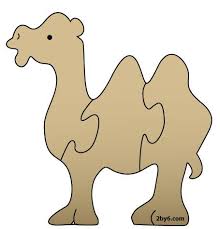 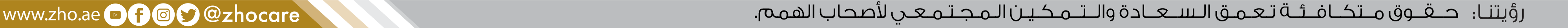 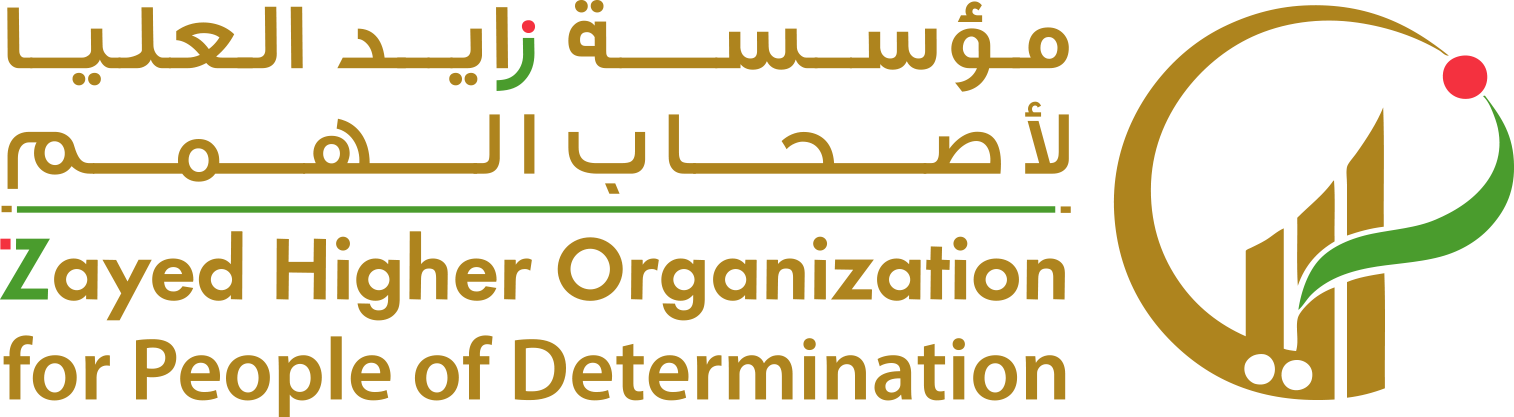 توصيل الحشرات بظلها
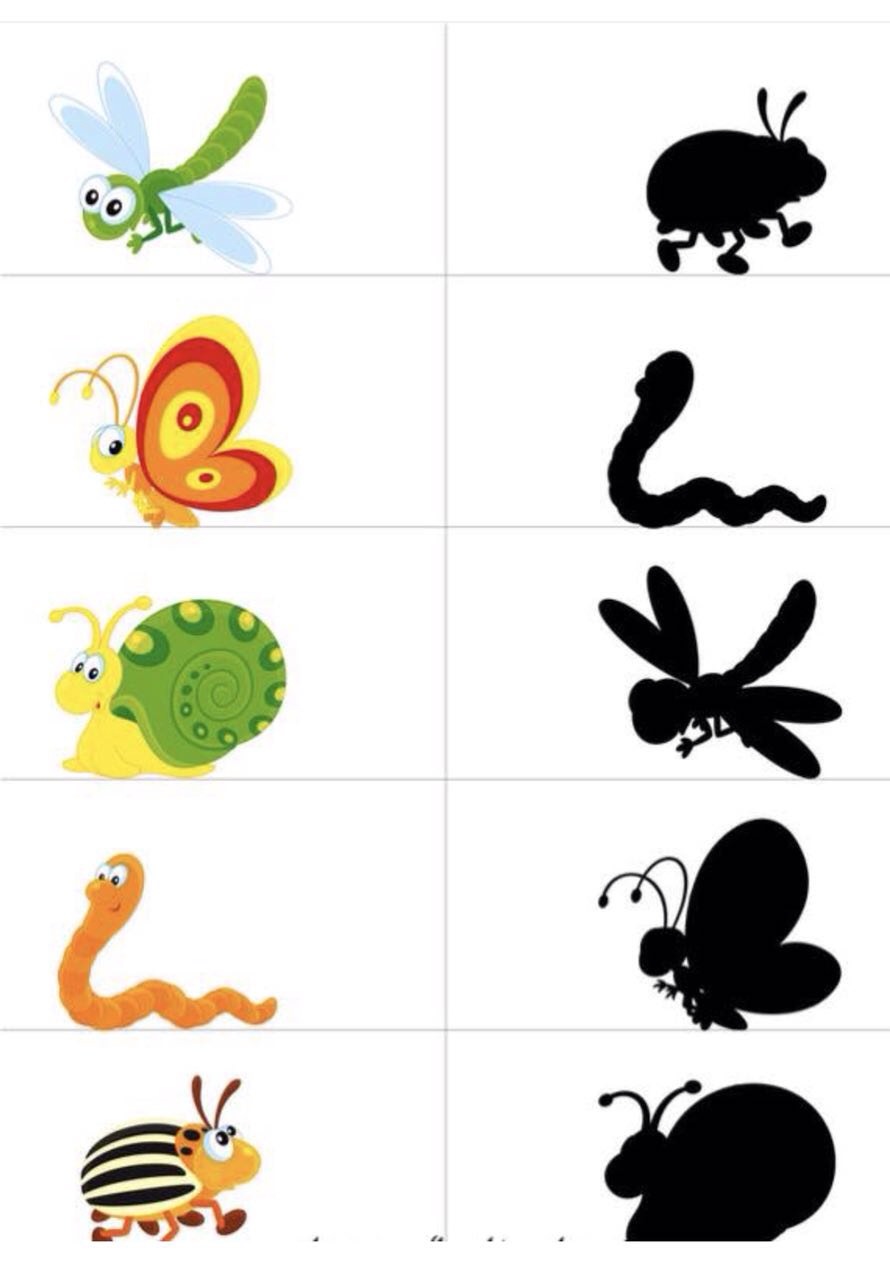 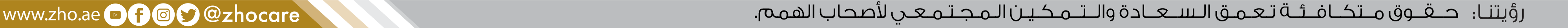 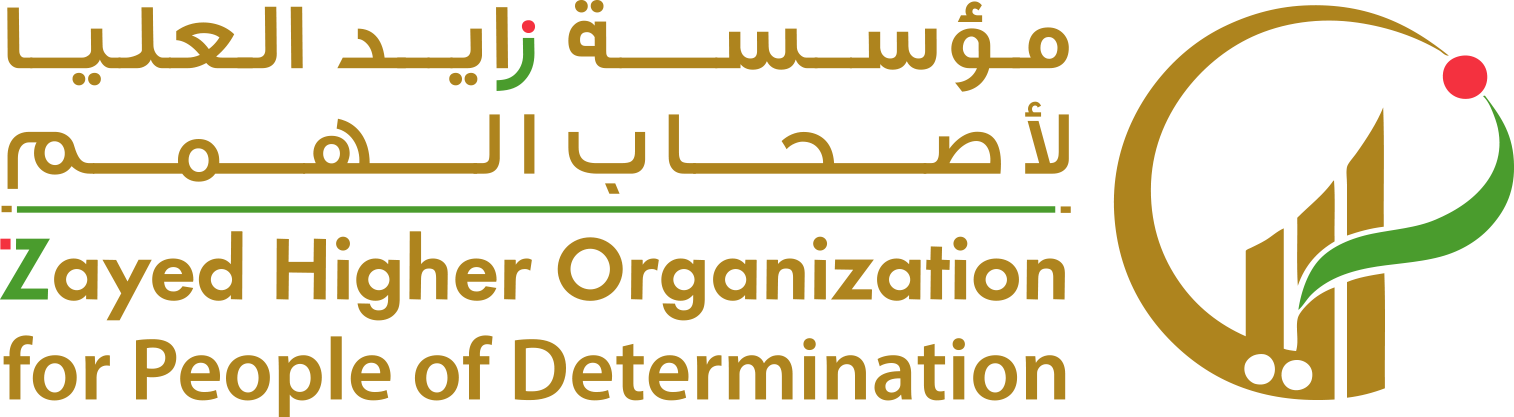 أغاني أطفال 

أنشودة : هيا نلعب 

https://www.youtube.com/watch?v=jUQ08FbUxgQ
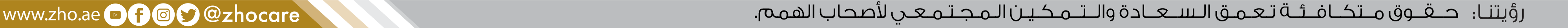